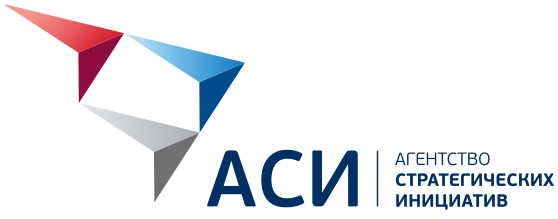 Меморандум
Реализации Проекта «1-е Инномпийские веб-игры INNOBALL 2014»
Направление «Социальные проекты»

Дата 15.02.13 г.
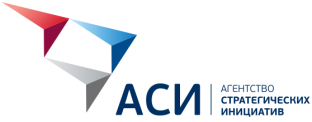 Меморандум
Реализация Проекта «Название Проекта»
Содержание
Краткое резюме Проекта
Общие сведения о Проекте
Команда Проекта
Соответствие Проекта качественным и количественным критериям АСИ
Маркетинговый план Проекта
Финансово-Экономические показатели Проекта
План-график реализации Проекта
SWOT-анализ Проекта
Обоснование поддержки/сопровождения Проекта АСИ
3
4
6
7
8
9
11
12
13
2
Направление «Социальные Проекты»
Первичная экспертиза Проекта
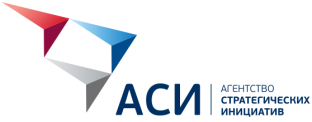 Меморандум 
Реализация Проекта «Название Проекта»
Краткое резюме Проекта
Название  
Проекта
1-е Инномпийские игры INNOBALL 2014
Лидер 
Проекта
Котельников Вадим Юрьевич, Президен
Краткое  
описание
Проекта
Инномпийкие игры (innompics.com) - главные всемирные состязания среди инноваторов предпринимателей, меняющих мир!
Социальный
эффект
Системный
эффект
Открытие новых обширных возможностей для инвалидов и пенсионеров, многие из которых будут вовлечены в проведение Innoball 2014

Возросшая гордость россиян за Родину-инноватора, организовавшую 1-е Инномпийские веб-игры
Возросшая инновационная активность и эффективность россиян благодаря широкому использованию мощного инструмента «Футбола инноваций»
Цель 
Обращения в 
АСИ
Спонсировать подготовку и участие в Играх команды Российских инноваторов с ограниченными физическими возможностями
Стадия
реализации
Пилотные испытания с инноваторами из 70 стран
Срок 
Реализации
проекта
Соответствие
Качественным
И количественным
критериям
Бюджет
Проекта
Март 2014
Заполняется сотрудником АСИ
10 млн. руб.
3
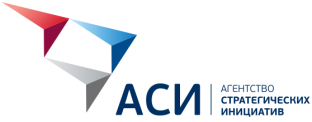 Меморандум
Реализация Проекта «Название Проекта»
Общие сведения о Проекте
Место реализации 
Проекта
Вся Россия
Общая 
Информация о  
Проекте
1-е Инномпийские игры проводятся на средства их иннициаторов, российских инноваторов.
Инноваторы и эксперты из многих стран мира уже выразили участие участвовать в играх.
Ожидается, что 1-е Инномопийские интернет-игры посмотрит более 100 млн. человек.
Актуальность 
Проекта
В России много изобретений и изобретателей, но практически нет предприимчивых инноваторов, способных превращать прорывные идеи в успешные на рынке продукты и услуги. 1-е Инномпийские веб-игры значительно повысят число таких людей, в том числе и среди лиц с ограниченными физическими возможностями. В случае же успешного выступления российских инноваторов на игра, число успешных инноваторов-предпринимателей в стране резко возрастет сразу и будет продолжать расти в будущем.
Требуемые для
Проекта ресурсы
В НАЛИЧИИ
Требуемые для
Проекта ресурсы
НЕОБХОДИМО
ПРИВЛЕЧЬ
10 млн. руб.
600 тыс. руб. на подготовку команды российских инноваторов с ограниченными физическими возможностями
4
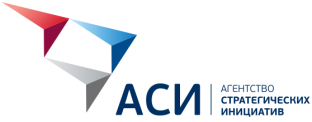 Меморандум
Реализация Проекта «Название Проекта»
Общие сведения о Проекте
Краткий анализ 
рынка 
существующих  
в данной 
области 
решений
(с отсылкой на 
Достоверные
 источники)
Интернет-технологии Инномпийских веб-игр (innompics.com) и моделирующей игры «Футбол инноваций» (innoball.com) являются уникальными российскими инноваторам, которые с 2001 г. являются мировым лидером в области выращивания предприимчивых лидеров инноваций на основе другой прорывной инновации – бизнес е-коучинга (1000ventures.com) популярного во всем мире.
Достоверные источники для отсылки: мировой интернет о бизнес е-коучинге и ведущие веб-анализаторы, такие как alexa.com и Google Analytics
Преимущества 
предлагаемого 
решения
Выгоды для России. Внутренние: Возросшая гордость россиян за Родину-инноватора, организовавшую 1-е Инномпийские веб-игры; Возросшая инновационная активность и эффективность россиян благодаря широкому использованию мощного инструмента «Футбола инноваций»; Открытие новых обширных возможностей для инвалидов и пенсионеров, Международные:  Россия войдет в историю как организатор 1-х Инномпийских веб-игр; Имидж России, как инновационной державы, резко возрастет.
5
Направление «Социальные Проекты»
Первичная экспертиза Проекта
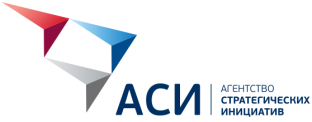 Меморандум
Реализация Проекта «Название Проекта»
Команда Проекта
Лидер 
Проекта
Котельников Вадим ЮрьевичОснователь Innovarsitet.ru, cecsi.ru, emfog.ru, e-muromets.ru, 1000ventures.com, innompics.com. Innoball.com, fun4biz.com
Опыт работы в 50 странах качестве консультанта ООН по передаче технологий с 1990 по 2004 г.
Создатель  вдохновляющего бизнес е-коучинга  для лидеров инноваций Ten3 Business e-Coach (1000ventures.com) с клиентами в 130 странах. Среди клиентов – как лидеры десятков крупнейших инновационных корпораций мира, так и начинающие предприниматели-инноваторы
Участники 
Проекта
Александр Васянин (Президент компании Фримакс, сайт friemaxx.ru, rvvd.ru)
Светлана Васянина (Президент компании МаксДиГрупп)
Владимир Палкин (Президент компании Инвестиннопром, сайт investinnoprom.ru)
6
Направление «Социальные Проекты»
Первичная экспертиза Проекта
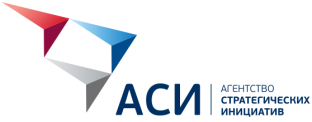 Меморандум
Реализация Проекта «Название Проекта»
Соответствие Проекта качественным и количественным критериям АСИ
Соответствие 
ПЕРВИЧНЫМ
качественным
критериям 
отбора
Наличие Лидера (+3)
Вадим Котельников, 1958 г.р., высшее, опыт работы в 50 странах, инноватор-предприниматель с клиентами в 130 странах с 2001 г. Реализованные проекты: 1000ventures.com, innovarsity.com, fun4biz.com, innovarsitet.ru, cecsi.ru, emfog.ru, innompics.com
Тиражируемость/ масштабируемость Проекта на Федеральном уровне (+3)
Вся Россия
Сформированное представление о форме и инструментах поддержки, необходимой для реализации Проекта со стороны АСИ (+2)
Собственных средств достаточно для реализации проекта. Просьба к АСИ: спонсировать  в размере 600 000 руб. подготовку и участие в проекте команды российских инноваторов с ограниченными физическими возможностями. Их успешное выступление на Играх воодушевило бы и открыло бы совершенно новые возможности  в области интернет-предпринимательства для многих россиян с ограниченными физическими возможностями
Соответствие 
ВТОРИЧНЫМ
качественным
критериям 
отбора
Готовность проекта (+0.5)
Есть работающие прототипы сайтов проекта (innompics.com, innoball.com, fun4biz.com, innovarsitet.ru). В подготовительных работах и тестировании принимают участие инноваторы из 70 стран.
Социальный эффект (присутствует)
Открытие принципиально новых возможностей для включения в активную, интересную, развивающую и приносящую материальный доход жизнь интернет-предпринимателей и дистанционно-удаленных экспертов для сотен тысяч людей с ограниченными физическими возможностями и пенсионеров.
Соответствие 
КОЛИЧЕСТВЕННЫМ
качественным
критериям 
отбора
Доля населения, охватываемая Проектом (+0.5)
Выгоды от проекта получит не менее 5% населения России
Доля целевой группы, охватываемой Проектом (+0.5)
Не менее 10% российских молодых предпринимателей-инноваторов получат различные выгоды от проекта
Сроки наступления ожидаемого социального эффекта (+0.5)
12 месяцев
7
Направление «Новый Бизнес»
Первичная экспертиза Проекта
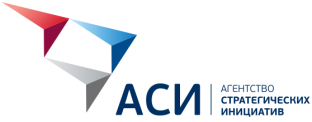 Меморандум
Реализация Проекта «Название Проекта»
Маркетинговый план Проекта
Следует указать (желательно  обозначить этапы выполнения Проекта):

Цель Проекта: Радикально улучшить имидж России в мире и внутри страны, как инновационной державы и дать инноваторам в руки мощный, эффективный и быстродействующий механизм превращения прорывных идей и изобретений в успешные продукты и услуги.

Целевая аудитория: молодые инноваторы, включая людей с ограниченными физическими возможностями, бизнес-консультанты, лидеры интернет-сообщества, лидеры корпораций, венчсурные инвесторы, хедхантеры

Преимущества реализации Проекта (преимущества и особенности предоставляемых в рамках Проекта социальных услуг): лучше жизнь и новые возможности в области интернет-предпринимательства для тысяч российских людей с ограниченными физическими возможностями

Позиционирование Проекта (основано на преимуществах): Первые и главные в мире всемирные интернет-игры среди инноваторов – людей меняющих мир к лучшему

Маркетинговая тактика (указать список инструментов, подробно представив детали, относящиеся к инструментарию маркетинга и конкретным мероприятиям, который предполагается использовать для привлечения целевой  аудитории). Синергия краудсорсинга и маркетинга – в выборе логотипа и талисмана Инномпийских игр и Innoball 2014 будут приглашены участвовать люди со всего мира. Интеграция с крупнейшми социальными сетями, особенно Facebook. Послы доброй воли, Эстафета инномпийского огня. Призы для зрителей – победителей конкурсов предпринимательского творчества, в т.ч. и в рамках "Футбола инноваций" Более подробно маркетинговая стратегия описана здесь: http://innovarsitet.ru/products/innoball_2104_biz_strategy_devt_if.html

Маркетинговый бюджет (запланированные мероприятия и работы связаны с затратами, которые добавляются к общему бюджету, необходимому для достижения целей): собственные средства и инструменты интернет-маркетинга, основанные на собственных сайтах, ежедневно посещаемых более чем 50 000 человек
8
Направление «Социальные проекты»
Первичная экспертиза Проекта
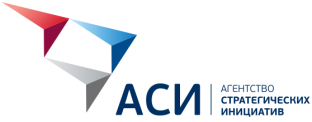 Меморандум
Реализация Проекта «Название Проекта»
Финансово-Экономические показатели Проекта
Общая стоимость  
Проекта
Обоснование 
Экономической/
БЮДЖЕТНОЙ
Эффективности
Проекта
 
Не применимо
в отношении 
данного 
проекта.
Проект
финансируется
из собственных
средств.
Дополнительные
средства от АСИ
требуются для
того, чтобы
дать 
возможность
принять участие
в проекте 
команде
людей
с ограниченными
физическими
возможностями
и таким образом
открыть им 
Новый мир
Интернет-
предпринима-
тельства
10 600 000 руб.
Доля собственных 
средств
10 000 000 руб. (94%)
Предполагаемые 
источники 
финансирования
Инвестиционного 
Проекта 
(структура 
Финансирования)
Собственные средства
9
Направление «Социальные Проекты»
Первичная экспертиза Проекта
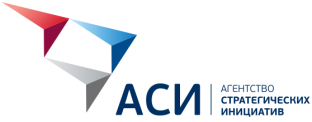 Меморандум
Реализация Проекта «Название Проекта»
Финансово-Экономические показатели Проекта
Неприменимо, поскольку средств на реализацию проекта от АСИ не требуется.
От АСИ требуется только спонсорство участия в нем команды людей 
с ограниченными физическими возможностями
10
Направление «Социальные Проекты»
Первичная экспертиза Проекта
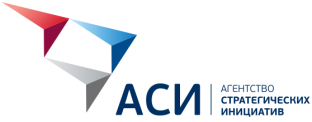 Меморандум
Реализация Проекта «Название Проекта»
План-график реализации Проекта
Текущая стадия
реализации 
Проекта
Бета-тестирование технологических решений с группой инноваторов из 70 стран
11
Направление «Социальные Проекты»
Первичная экспертиза Проекта
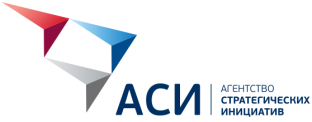 Меморандум
Реализация Проекта «Название Проекта»
SWOT-анализ Проекта
Сильные стороны
Слабые стороны
Уникальные, востребованные на рынке технологии
Собственный мощный канал интернет-маркетинга
Своя всемирная сеть лицензированных бизнес-консультантов
Достаточные собственные финансовые средства для успешной реализации проекта
Недостаток собственных средства на спонсирование всех желаемых социальных подпроектов, в частности, подготовку российской команды людей с ограниченными физическими возможностями
Кроме АСИ, другие компании или организации могут захотеть проспонсировать участие в проекте российской команды людей с ограниченными физическими возможностями
Ни один из возможных спонсоров не захочет проспонсировать участие российской команды людей с ограниченными физическими возможностями в проекте
Возможности
Угрозы
12
Направление «Социальные  Проекты»
Первичная экспертиза Проекта
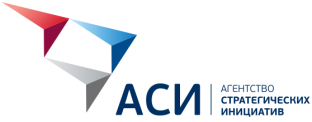 Меморандум
Реализация Проекта «Название Проекта»
Обоснование поддержки/сопровождения Проекта Агентством стратегических инициатив
Указать формат поддержки Проекта АСИ:

Административная поддержка; НЕТ
Нормативно-правовая поддержка; НЕТ
Информационная поддержка; ДА
Финансово-экономическая поддержка. ДА

Подробно описать  требуемые для Проекта ресурсы.

Если АСИ согласится профинансировать в размере 600 000 руб. участие российской команды людей с ограниченными физическими возможностями в 1-х Инномпийских интернет-играх INNOBALL 2014, информационное освещение  как этого факта, так и успехов команды на Играх на сайте АСИ будет очень желательно.
13
Направление «Социальные Проекты»
Первичная экспертиза Проекта